Отчет МО эстетического цикла за 2012-2013 учебный год
Тема : Методические механизмы формирования устойчивой мотивации на уроках.
Цели и задачи: Воспитать и развивать творческие способности эстетического направления, мотивацию учащихся на уроках ИЗО, музыки, черчения и технологии.
В течении года МО работало по утверждённому плану.
Было  проведено 5 заседаний МО с различной тематикой.
Были рассмотрены следующие вопросы:
 Обсуждение и утверждение плана работы МО на 2012 – 2013 учебный год;
 Наличие учебно – методического  и технического обеспечения по предметам;
 Составление графиков проведения открытых уроков и мероприятий по предметам;
Итоги  четверти. Мониторинг качества знаний по предметам;
Посещение уроков ;
Анализ работы учителей МО за учебный год. «Мониторинг деятельности учителей эстетического и технологического циклов»
Данные о кадровом составе МО эстетического и технологического циклов.
Всего  13 учителей, а непосредственно в МО состоят 6.
Учителя: Черненко В Ф подтвердил высшую категорию Ошанова С К  подтвердила I категорию
Согласно утвержденному плану были проведены Методические дни: открытые уроки по технологии, черчению, музыки, ИЗО.
« Дидактико-методические находки учителей по организации ситуации успеха на уроках »  Черненко В.Ф. Мор Е.С. Ошанова С.К.
« Педагогический опыт, как крупица творчества: поиски, находки, сценарии, успехи» Сычева В.М, Красова Р.А
« Эффективность и качество внеклассной работы по предметам, её влияния на успешное решение проблемы ООУН» Лазарева  Н.А.
Ошанова Саягуль Кумаровна  «Өлшем алу. Қағаз бетіне түсіру.Кеуделі алжапқыштыз сыбасын тұрғызу» 23.11.12 г.
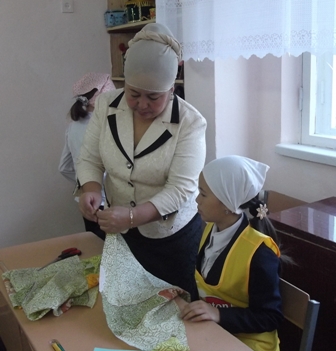 Черненко Владимир Францевич«Выполнение поделок разных форм из дерева и фанеры» 22.12.2012г  6 класс, технология 
Мор Екатерина Сергеевна «Виды графики» беседа
25.12.2012г   ИЗО
Постройка зимнего сказочного городка при школе (грамота), а так же при ГОРОНО, создание Новогодних костюмов учителя технологии и ИЗО.
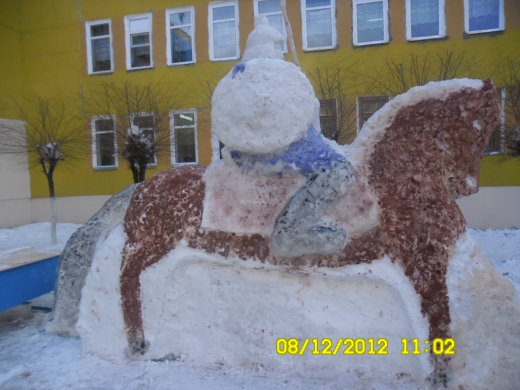 Смотр кабинетов, мастерских. Наличие методических и наглядных  пособий.
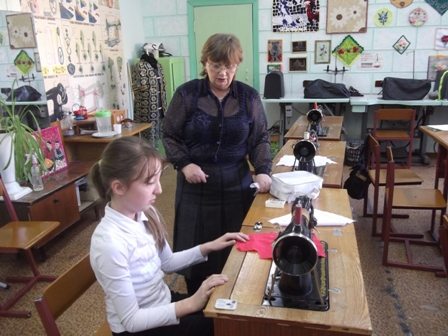 Обсуждение и утверждение плана  декады мероприятий по предметам
Красова Раиса Анатольевна,  СычёваВалентина Михайловна «Процесс создания проекта (разработка эскиза изделия)» 18.02.2012 гТехнология, информатика 8 «Б»класс
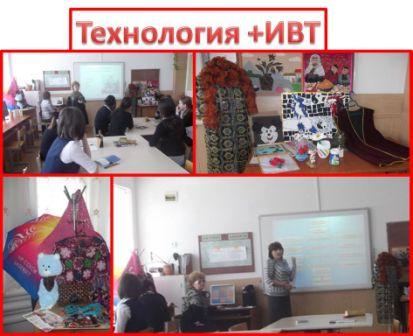 Калкин  Жанболат  Ноянович  «Чтение сборочного чертежа» 18.04.2013 г  Черчение  9 «А» класс

Лазарева  Надежда  Андреевна   внеклассное мероприятие: «Домисолька» младший блок              18 .04.2013 г музыка
В этом учебном году наши ученики принимали участие  в 4 областной олимпиаде при КарГУ по технологии, учителя Ошанова С К, Черненко В Ф  и Сычева В М, где ученица Сейіт А  Ошановой С К  заняла 2 место
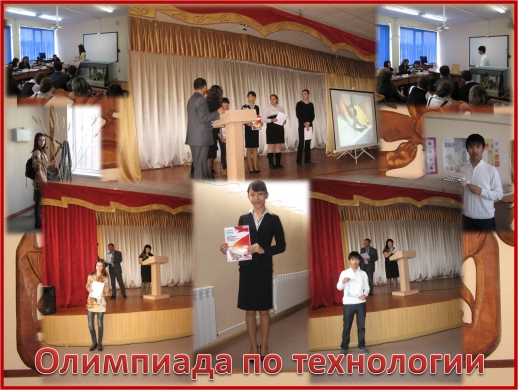 А так же в олимпиаде по черчению учитель Калкин Ж.Н. участие 3 –х учащихся в областной олимпиаде по черчению 24 ноября 2012 г. В Саранском  гуманитарно - техническом колледже
Участвовал в  первом открытом ювелирном конкурсе «Вергер – Караганда 2012»

Участие 3-х учащихся в конкурсе  по изобразительному искусству на тему «Энергосберегающий Казахстан»
Участие в 4 областной олимпиаде при КарГУ по Изобразительному искусству преподаватель Мор Е.С.
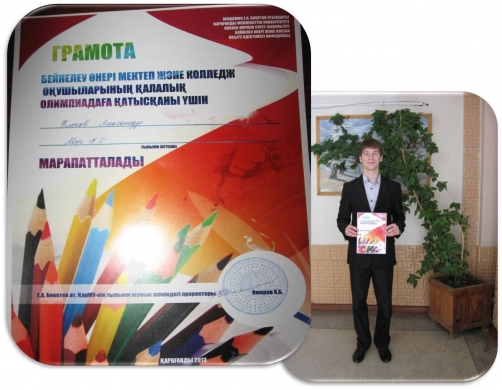 Участвовали в школьных выставках
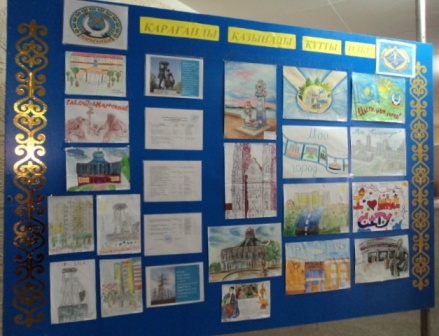 Итоги
1. План работы МО учителей эстетического цикла за 2012 – 2013 учебный год выполнен.
2.  Учащиеся освоили объём программ.
3. Учителям более активно принимать участие в работе МО.
4.  Своевременно сдавать отчёты по предмету и документацию (журналы, грамоты и т. д).
5. Не останавливаться на достигнутом.